5
THE
Canons
of
Rhetoric
L
Y
T
S
E
Style
How you present your ideas.

Why people want to listen to you
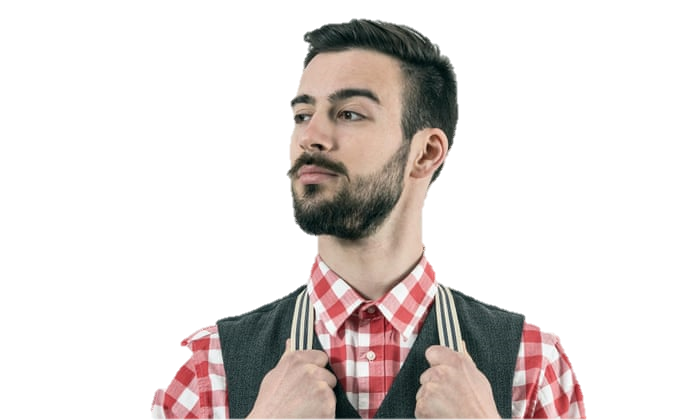 Style
Which gift would you rather open?
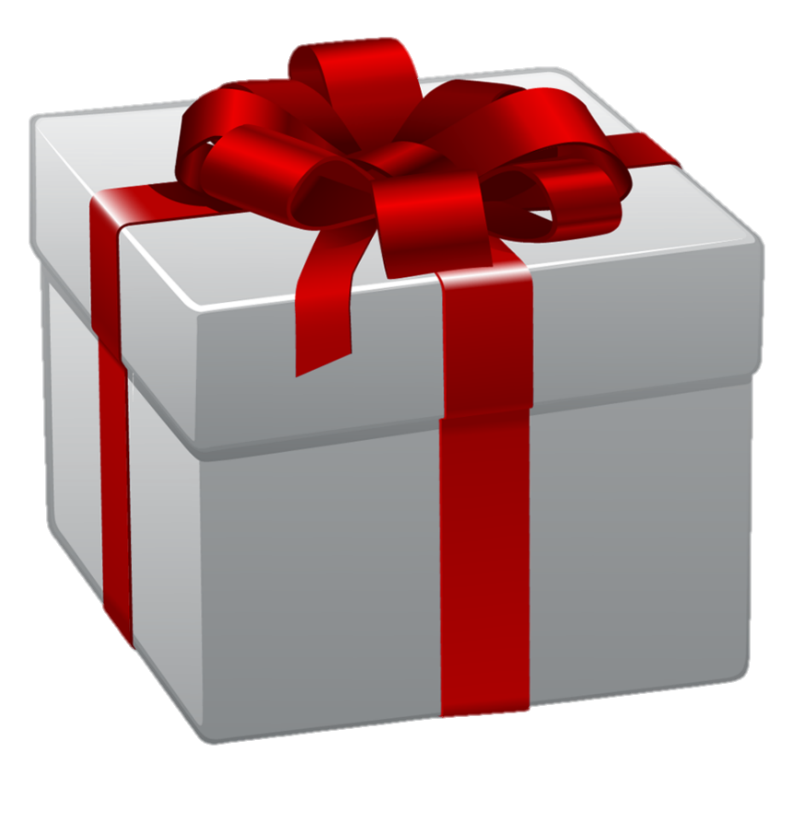 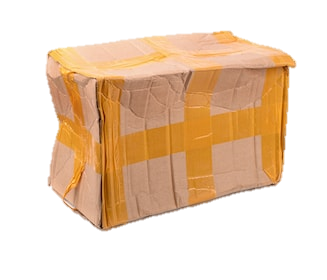 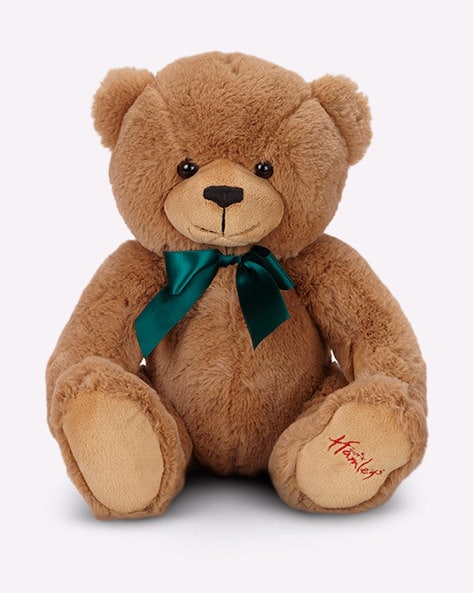 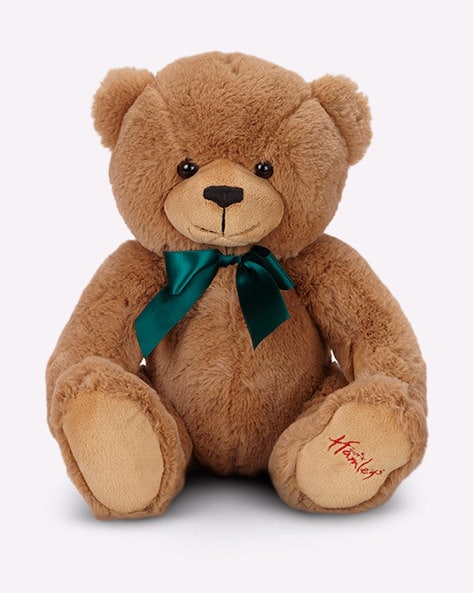 5 Virtues of Style
Correctness
Clarity
Evidence
Propriety
Ornateness
Correctness
Clear and precise communication 
Word choice and usage 
Syntax
Grammar 

Ethos 
Must be well-educated
Cares about the details 
They made a mistake?  Can I trust them?
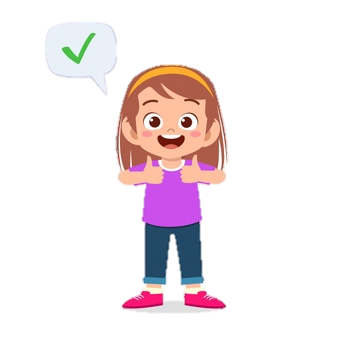 Clarity
Volume 
Clear and simple language 

Smart writing is simple writing 
8th grade textbook
Strong verbs (avoid to be)
“Diane was killed by Jim” vs “Jim killed Diane” 
Shorter, clearer, punchier  
Average sentence is about 20 words 
It’s relatable
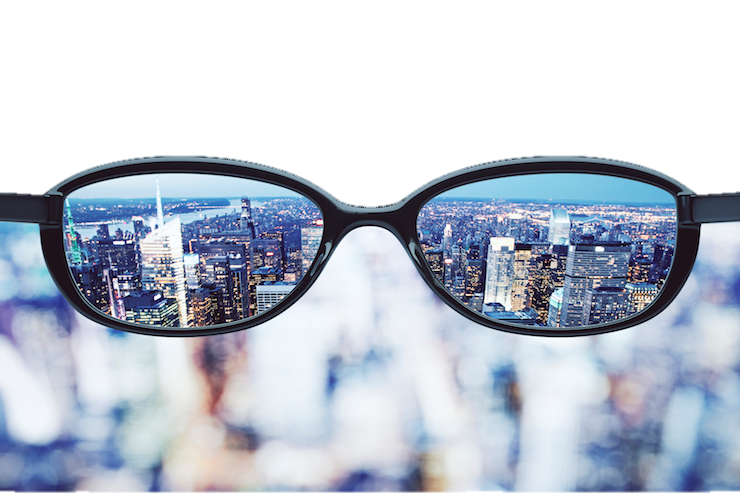 Evidence
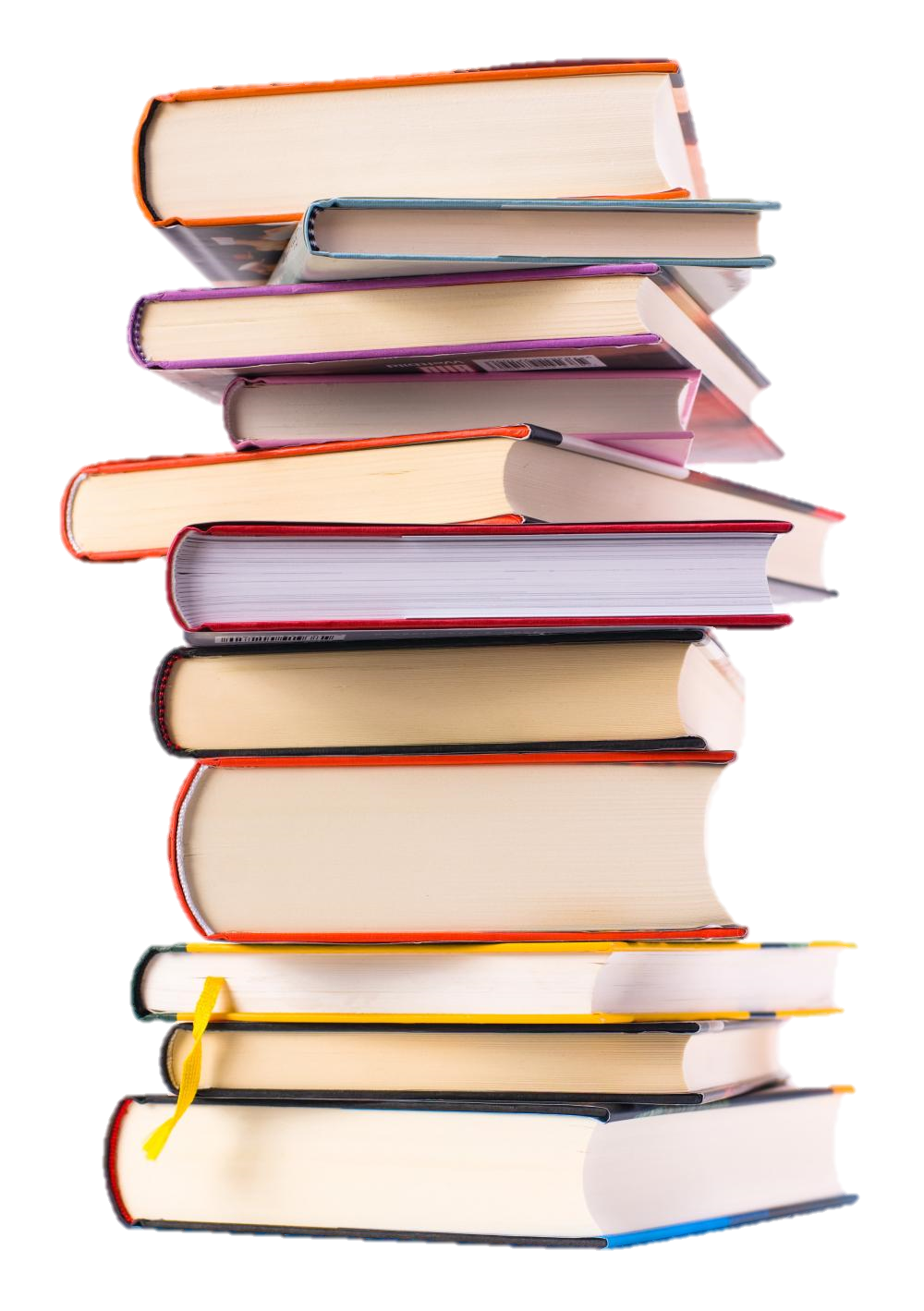 Evidence has a slightly different meaning 
emotional response through physical senses 

Pathos
Vivid descriptions
Detailed stories
Propriety
Selecting words that are appropriate for:
Your subject mater
Audience
Occasion
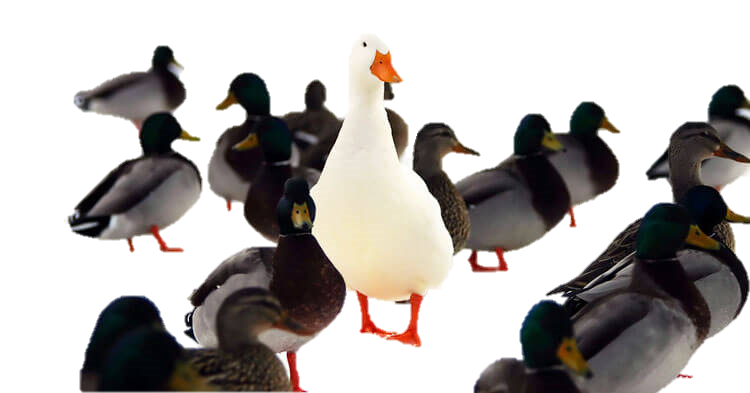 Ornateness
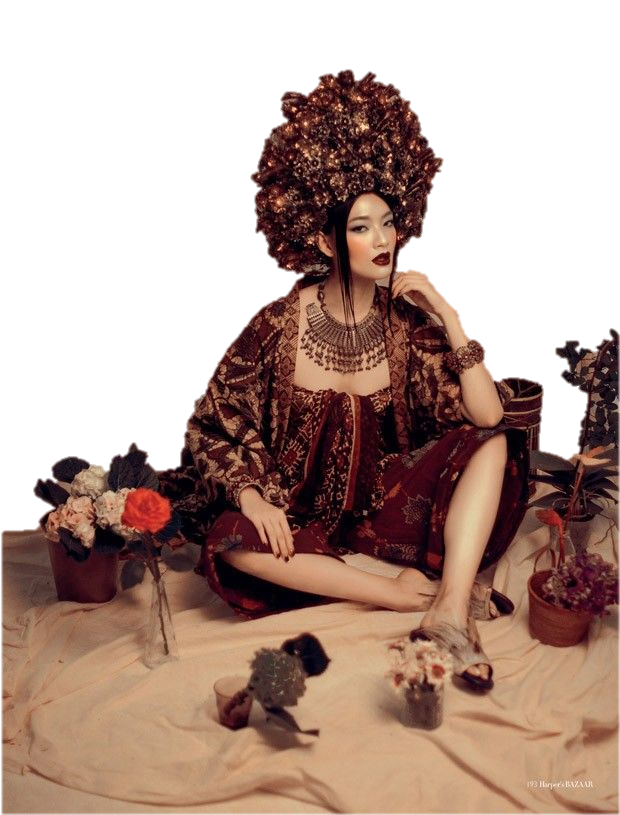 Making your speech interesting to listen to

Rhetorical devices
Figures of speech
Sound / Rhythm of words
Onomatopoeia
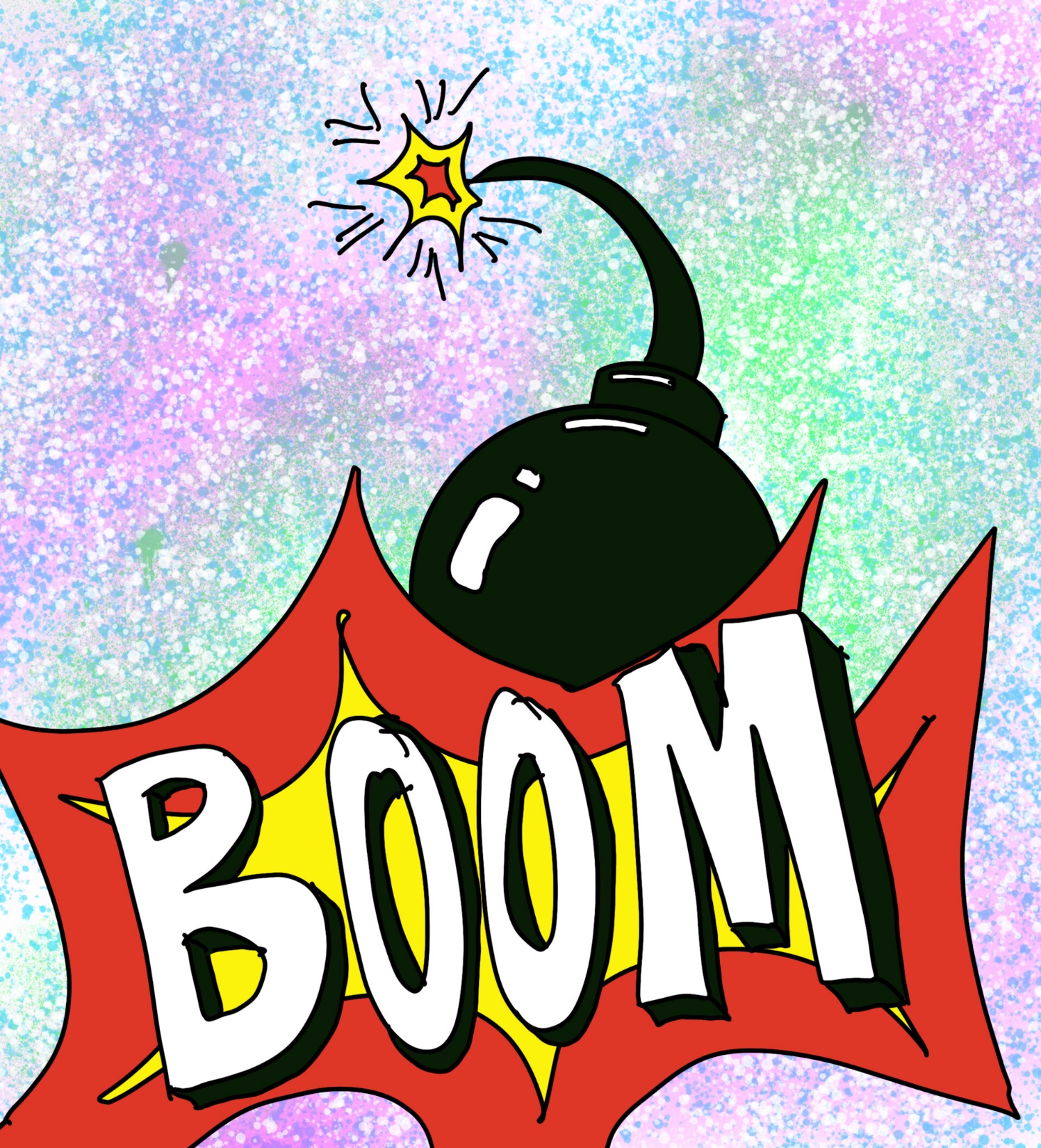 Alliteration 
(consonance)
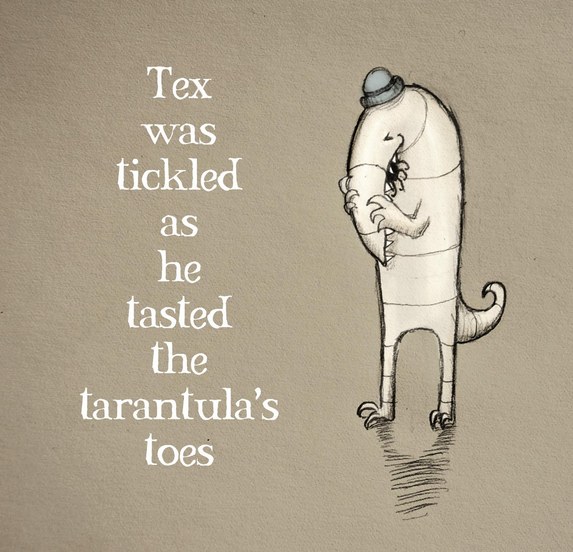 Metaphor
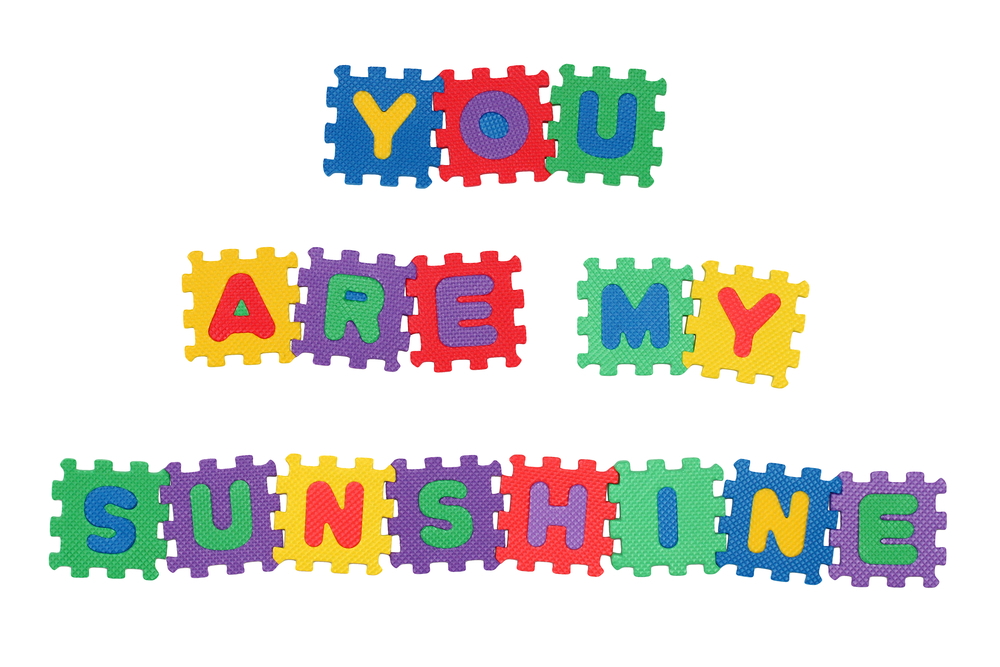 Hyperbole
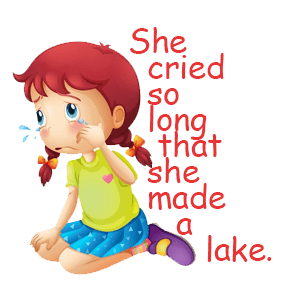 Repetition
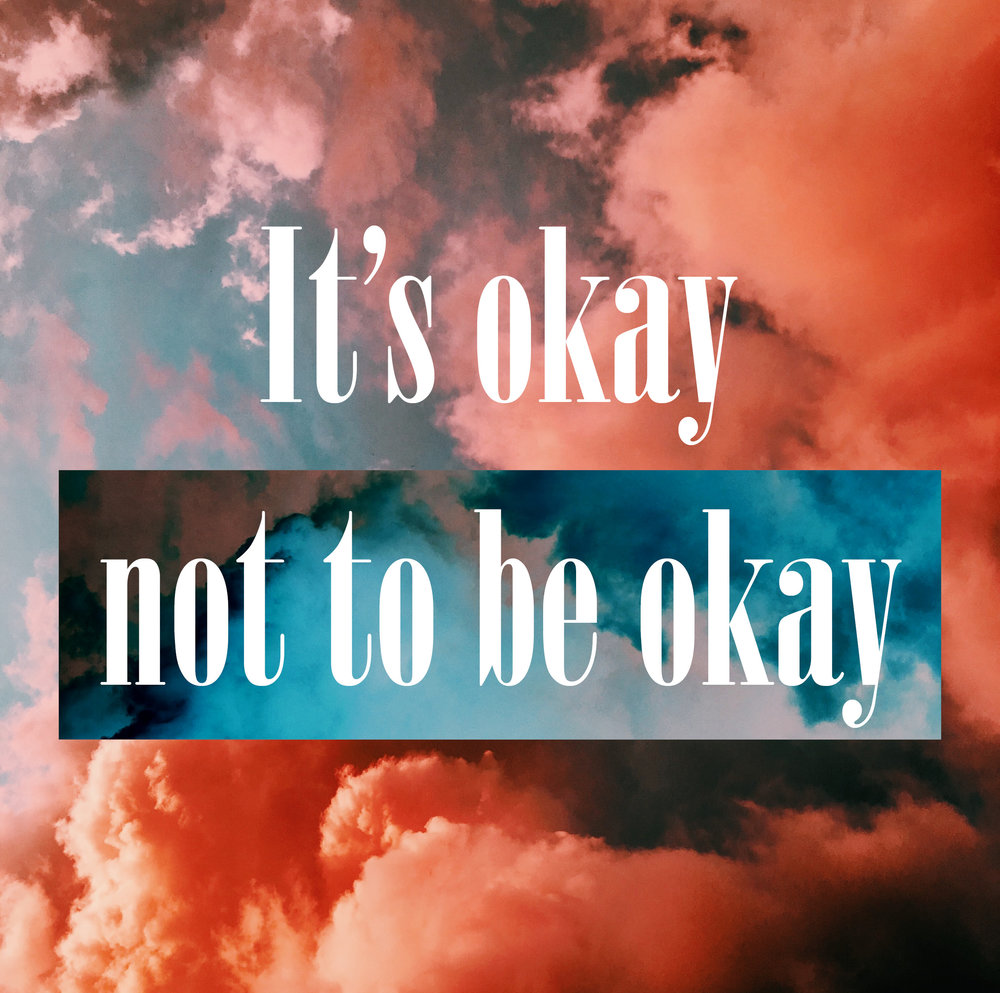 Hypothetical
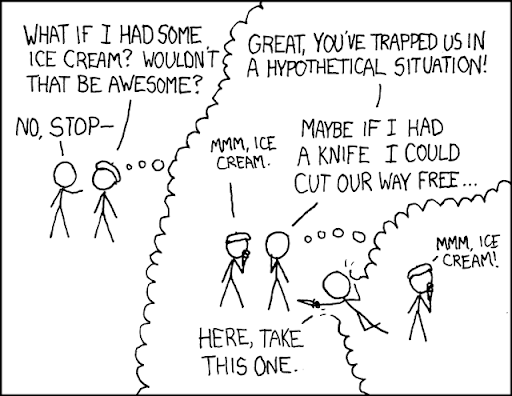 Rhetorical 
Question
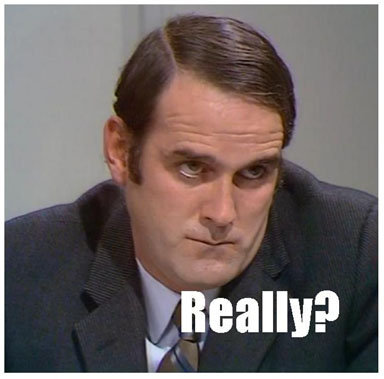 Style
https://www.artofmanliness.com/articles/classical-rhetoric-101-the-five-canons-of-rhetoric-style/